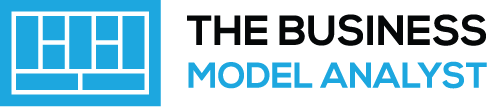 BUSINESS MODEL CANVAS
PRINT and DESIGN you own BUSINESS MODEL CANVAS
businessmodelanalyst.com.br
Business Model Canvas
Designed by:Nisha Prasad
Date:
Version:
Designed for:Netflix
Key Partners
Key Activities
Value Propositions
Customer Relationships
Customer Segments
Video on Demand
Sales and Marketing 
Content Creation and Production
Licensing  and  Distribution
Ease of Use
Availability
Variety of shows
Consumer Buying behaviour
Investors
Media Houses
Producers
Production Houses
TV Channels
Segments based on genres 
Georgraphical segmentation based on location and languages.
Video on Demand
24/7 Availability
Content Streaming 
Original shows
Shows for everyone
No Ads
Low cost for all platforms
Key Resources
Channels
Brand Name
App/Website
Employees
Investors
Producers/Directors
App
Website
All streaming Platforms
Social Media 
Advertising
Cost Structure
Revenue Streams
Subscription Fee
Licencing its Production.
Licensing
Employees
Production
R&D
Marketing
Original version: Strategyzer.com
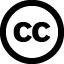 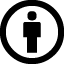 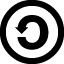 This work is licensed under the Creative Commons Attribution-ShareAlike 4.0 International License.
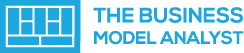 businessmodelanalyst.com
Problems
Huge Competition
Internationalization
Content Fragmentation
GOOD LUCK!
with your business model canvas!
Follow me:
analistamodelosdenegocios.com.br
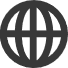 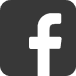 facebook.com/oanalistademodelosdenegocios
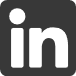 linkedin.com/in/dpereirabr